Youth act for safe abortion
A workshop for future health professionals
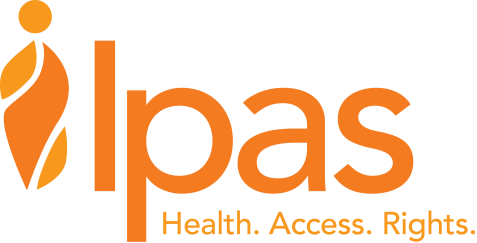 [Speaker Notes: Information for the facilitator: This presentation accompanies Youth act for safe abortion, a training guide for future health professionals (Borjesson et al., 2014). It covers Module 4 of the guide and is designed to help experienced facilitators lead workshops effectively. The order of the slides in this presentation reflect the order of the activities in Module 4 in the guide. Orange slides mark the start of new activities and that is a good time for you to refer to the guide for detailed activity instructions. The activity instructions tell you when it is time to present new slides. The order of the slides may need to be modified if you change the agenda. All citations listed in the presentation are available in the bibliography of the guide.]
Comprehensive abortion care
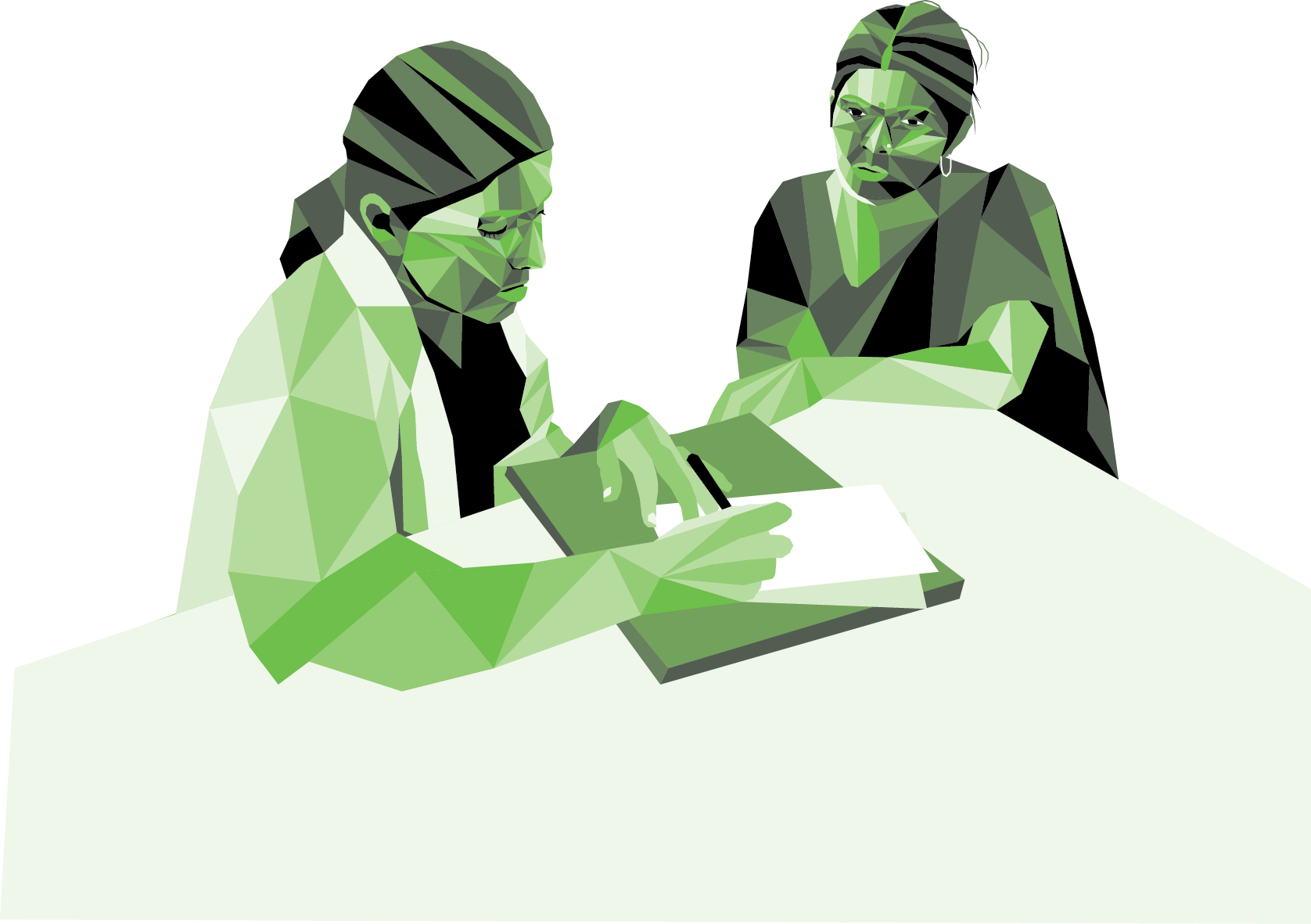 MODULE 4
[Speaker Notes: Instructions for the facilitator: Welcome participants to module 4 and tell them that this module introduces participants to essential elements of Woman-Centered Comprehensive Abortion Care (CAC), including counseling and safe methods for abortion. Knowledge of what safe abortion entails can help demystify the process and procedure, and counter myths and misinformation that participants may have come across in media. The module also helps participants identify signs of abortion-related complications. While this module discusses clinical aspects of safe abortion, it does not prepare participants for abortion service delivery.]
Module 4 learning objectives
Describe essential elements of woman-centered comprehensive abortion care, including counseling and safe methods for abortion
Identify signs of abortion-related complications
[Speaker Notes: Instructions for the facilitator: Review the learning objectives for Module 4.]
Module 4 activities
4.A: Comprehensive abortion care crossword puzzle
4.B: Why I am an abortion provider

Total: 1 hour and 30 min
[Speaker Notes: Instructions for the facilitator: Review the Module 4 activities that the group will participate in. 

Comprehensive abortion care crossword puzzle: Participants will learn about comprehensive abortion care, including safe and effective abortion methods. Participants will also discuss warning signs of abortion-related complications.
Why I am an abortion provider: During Module 4, participants may become interested in learning more about what motivates health-care professionals to provide comprehensive abortion care, and explore their own feelings about providing abortion services in the future. In this activity, participants will identify reasons why health-care professionals provide abortion services and briefly discuss what it means to be an abortion provider.]
Comprehensive abortion care crossword puzzle
Activity 4.A
[Speaker Notes: Instructions for the facilitator: Lead participants through activity 4.A: Comprehensive abortion care crossword puzzle, using the instructions in the guide. When prompted by the instructions, present and discuss the slides below. The Module 4 narrative ‘Comprehensive Abortion Care’ provides more information about the topics on the slides.]
Comprehensive abortion care
Counseling
Abortion 
Treatment of incomplete abortion or unsafe abortion
Contraceptive services
Provision of or referrals to other reproductive health-care services
[Speaker Notes: Instructions for the facilitator: Introduce comprehensive abortion care to participants. You can say: “Woman-centered comprehensive abortion care (CAC) is a holistic model of care which includes a range of medical services, tailored to each woman’s circumstances and physical and emotional health needs.” 

List the main components of comprehensive abortion care (on the slide). You may wish to add that you will discuss counseling and abortion in more detail in the next several slides.]
Counseling
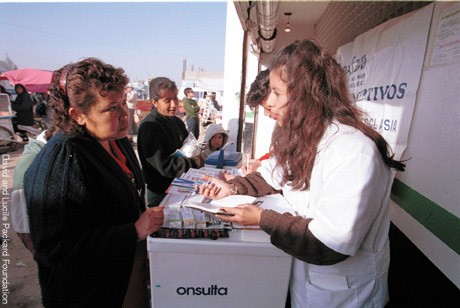 [Speaker Notes: Instructions for the facilitator: Explain that counseling is an important component of comprehensive abortion care. Ask participants to briefly describe what counseling is. Then transition to the next slide to review key components of counseling.]
Components of counseling
[Speaker Notes: Instructions for the facilitator: Review the key components of counseling listed on the slide. Note any similarities or differences between the key components and how participants described counseling. You can use the information in section 4.1 ‘Counseling’ to discuss each component in more detail. 

You can also explain that: ”A provider’s attitudes, verbal and non-verbal communication skills, and professionalism contribute to the quality of counseling.”]
Considerations for adolescents
[Speaker Notes: Instructions for the facilitator: Discuss counseling considerations for adolescents. You can introduce the slide by saying: “Counseling should consider the special rights and protections that adolescents are entitled to per the Convention on the Rights of the Child, the unique barriers adolescents may face to access safe services, as well as the adolescent’s individual needs and wishes.” Explain these concepts to participants: 

Confidential medical counseling: Adolescents have the right to confidential medical counseling (CRC, Article 16). If an adolescent is accompanied by someone, the provider should ask the adolescent in private whether she wants that person present during counseling (Turner et al. 2011). 
Autonomous decisionmaking: Adolescents have the right to make decisions on their own when they are able to (CRC, Article 5). In structured situations, such as health-care service provision, many adolescents can compare the risks and benefits of different medical procedures and make decisions about their care as well as adults can (Dobkin et al. 2013; Ehrlich 2003; IPPF 2011; Steinberg et al. 2009; Tillett 2005). Providers should be aware that adolescents often feel or are pressured to make certain decisions about their pregnancy (Brady et al 2008; WHO 2012a). 
Confidential medical services: When an adolescent is capable of autonomous decisionmaking, she may request confidential medical treatment (UN 2003). The provider should consider the adolescent’s best interests, health and safety, and support service provision to the fullest extent of the law.]
Principle of capability
“An adolescent who understands the need to protect their reproductive health and who requests health-care services to that end can be considered capable of consenting to those services without parental oversight.” 
- Cook and Dickens 2000
[Speaker Notes: Instructions for the facilitator: Discuss the principle of capability with participants, and how it can be applied to abortion: 

An adolescent who has 1) identified that she is pregnant, 2) decided that she wants to terminate the pregnancy, and 3) sought safe abortion care, can be presumed capable of freely consenting to abortion services (Turner et al. 2011).]
Pregnancy options counseling
A pregnant woman has different options:
Carry the pregnancy to term, either to parent or release the child for adoption
Terminate the pregnancy
A woman who has made a decision about her pregnancy already does NOT need pregnancy options counseling
[Speaker Notes: Instructions for the facilitator: Inform participants that now you will look at three different topics commonly covered during counseling: pregnancy options, abortion methods and postabortion contraception. Review the information about pregnancy options on the slide.]
Abortion methods counseling
First trimester
Vacuum aspiration 
Medical abortion
Second trimester
Dilation and evacuation
Medical abortion
[Speaker Notes: Instructions for the facilitator: Next, tell participants that if the woman decides to terminate the pregnancy, the provider should shared evidence-based, unbiased information about the different safe abortion methods and determine the woman’s clinical eligibility. The methods listed on the slide are recommended by the World Health Organization, and we’ll discuss each of them in more detail shortly. 

The woman has a right to give informed consent to the abortion procedure. When the woman is clinically eligible she should be supported to choose her preferred method. 

Note about this slide: Sharp curettage, also known as dilation and curettage (D&C), is an outdated method. It is no longer recommended and it carries higher risks compared to the methods listed on the slide.]
Postabortion contraception counseling
After a successful abortion most methods can be used immediately

Special considerations:
Intrauterine devices and sterilization
Natural methods
[Speaker Notes: Instructions for the facilitator: Ask participants if anyone knows how soon after an abortion a woman may become pregnant. If no one knows, tell participants that a woman may become pregnant as early as eight days after an abortion (Schreiber et al. 2011). 

Explain that during counseling on postabortion contraception, “the provider should support the woman to clarify and express any need or desire to prevent future pregnancy (Ipas 2013c). If the woman wants contraception, she and the provider should identify what method best meets her medical needs and personal circumstances. After a successful abortion most contraceptive methods can be used immediately (Ipas 2013c; WHO 2010). After medical abortion, intrauterine devices (IUDs) and sterilization can be used once it can reasonably be ascertained that the woman is no longer pregnant (Ipas 2013c). Natural methods, such as fertility awareness, can be used once the woman has had one postabortion menses (Ipas 2013c) and if her menstrual cycles are regular (WHO 2012b). Accepting postabortion contraception should never be a condition for abortion services (Turner et al. 2011).”]
Abortion services
[Speaker Notes: Instructions for the facilitator: Transition from discussing counseling to abortion services, including mechanics, processes, side effects and pain management.]
Gestational dating
Can be established through patient history and physical examination by a person with the necessary training and skills
Ultrasound is not routinely required for abortion
(WHO 2012)
[Speaker Notes: Instructions for the facilitator: Affirm that gestational dating is a component of comprehensive abortion care, and should be done during the clinical assessment. Ultrasound, however, is not routinely required for abortion. Ultrasound can be helpful in identifying suspected ectopic pregnancies and during second-trimester abortions.]
Vacuum aspiration
Mechanics
Advantages
Uses suction to evacuate the contents of the uterus
Manual aspirator or electric pump
Different-sized cannulas
Very safe and effective (99-100 % success rate)
Predictable process
Reassurance that the pregnancy is terminated before leaving the facility
[Speaker Notes: Instructions for the facilitator: Give participants an overview of vacuum aspiration, which is used in the first trimester. Use the information in section 4.2 ‘Abortion in the first trimester’ as well as the core resources to give more information about vacuum aspiration.]
[Speaker Notes: Instructions for the facilitator: Briefly explain the vacuum aspiration procedure. 

You may wish to add that you will next show animations of inserting the cannula and suctioning the uterine contents.]
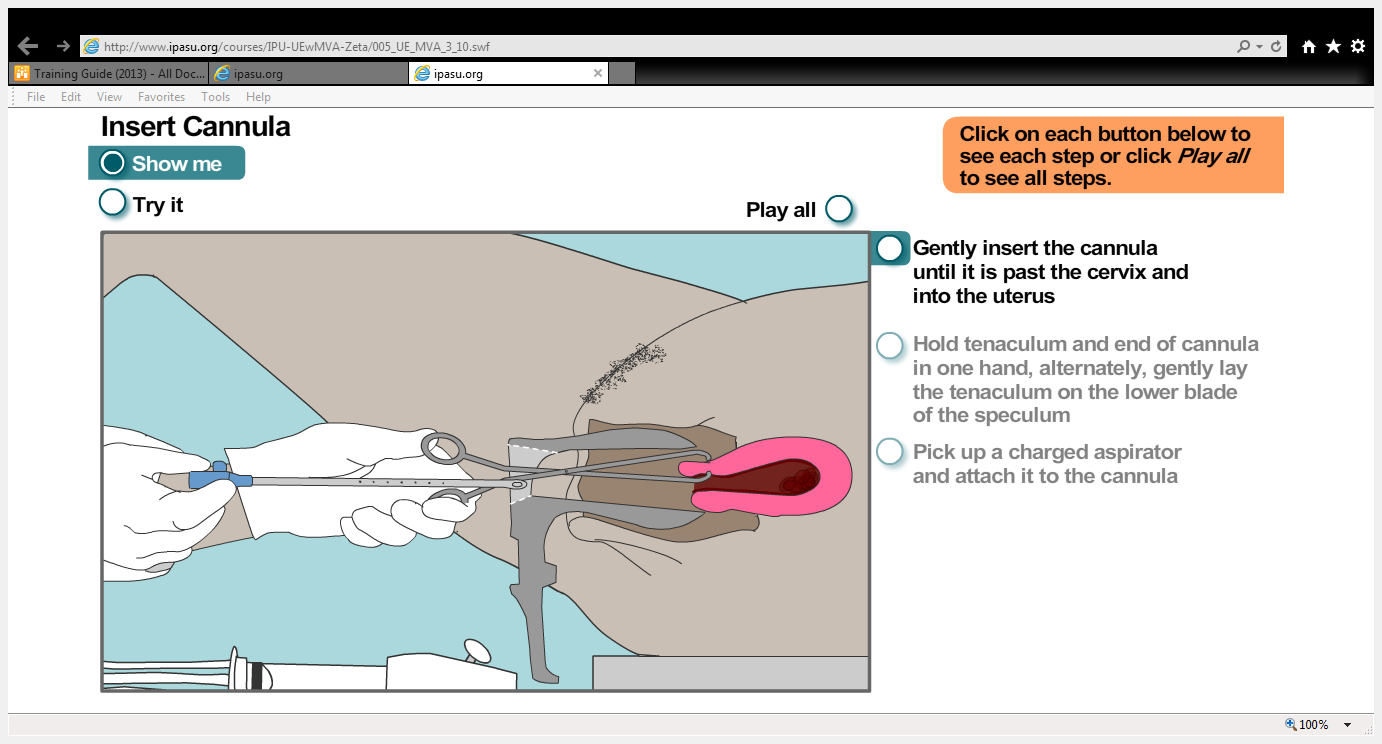 [Speaker Notes: Instructions for the facilitator: If participants are interested in seeing an animation of how the cannula is inserted, you can minimize the window with the presentation and open the Internet. Use this web link to access the animation: http://www.ipasu.org/courses/IPU-UEwMVA-Zeta/005_UE_MVA_3_10.swf  

If you select “Play all” the animation will show all three steps in sequential order.]
[Speaker Notes: Instructions for the facilitator: If participants are interested in seeing an animation of how to suction uterine contents, you can minimize the window with the presentation and open the Internet. Use this web link to access the animation: http://www.ipasu.org/courses/IPU-UEwMVA-Zeta/005_UE_MVA_3_013.swf 

If you select “Play all” the animation will show all seven steps in sequential order.]
Medical abortion
Mechanics
Advantages
Uses medicines to expel the contents of the uterus
Mifepristone and misoprostol combined regimen Misoprostol only regimen
Very safe and effective 
Can be used in both first and second trimester
Available in an outpatient settings until nine weeks gestation
Feels natural and appears like a spontaneous abortion
[Speaker Notes: Instructions for the facilitator: Give participants an overview of medical abortion, which is used in both the first and second trimesters. Use the information in sections 4.2 ‘Abortion in the first trimester’ and 4.3 ‘Abortion in the second trimester’ as well as the core resources to give more information about medical abortion. Identify important differences between mifepristone and misoprostol and misoprostol only, and first- and second-trimester medical abortion. For example:

The same medicines are used in both first- and second-trimester abortions, but the clinical protocols and doses differ. 
Medical abortion should be available as an outpatient procedure until nine weeks gestation, making it possible for women to take misoprostol in a private, safe setting like her home. In the second trimester women are typically admitted to hospital until the pregnancy has expelled, which may take a few hours to two days. 
The mifepristone and misoprostol regimen is more efficient (98% success rate in the first trimester) than misoprostol only (85% success rate in the first trimester). 
With the mifepristone and misoprostol regimen, routine follow-up is not required in the first trimester. Routine follow-up is recommended for the misoprostol only regimen because of its lower efficacy rate. Routine follow-up is also recommended for second-trimester abortion, regardless of the regimen used.
In countries where mifepristone is not approved or available, the misoprostol only regimen offers an important, low-cost alternative that can reduce unsafe abortion rates.]
[Speaker Notes: Instructions for the facilitator: Review information about medical abortion process. Specify that mifepristone blocks progesterone and interferes with the continuation of the pregnancy (WHO 2012), and misoprostol causes cervical ripening and uterine contractions (Ipas 2013). With the misoprostol only regimen, cervical ripening and uterine contractions are most often sufficient to expel the pregnancy. 

You may wish to add that you will show an animation of the medical abortion process next.]
[Speaker Notes: Instructions for the facilitator: Play the embedded video (which is about 1 minute long).]
(Ipas 2014; von Hertzen et al. 2007; WHO 2012)
[Speaker Notes: Instructions for the facilitator: Give participants a minute or two to silently review the information on the slide. Remind them that clinical evidence and guidance change, and advise them to check Ipas’s website, especially the publication Clinical updates in reproductive health, regularly for any updates to this and other clinical information.]
Dilation and evacuation
[Speaker Notes: Instructions for the facilitator: Briefly discuss dilation and evacuation, which is used in the second trimester. Use the information in section 4.3 ‘Abortion in the second trimester’ as well as the core resources to give more information about dilation and evacuation.]
Side effects
[Speaker Notes: Instructions for the facilitator: You may wish to ask participants the following discussion questions to review side effects of vacuum aspiration and medical abortion:

What similarities and differences do you notice between side effects of the methods? 
Why are cramping and bleeding not listed as side effects of medical abortion? Use this question to clarify the differences between necessary (expected) outcomes and side effects. In medical abortion, misoprostol causes cramping and bleeding and this is what expels the contents of the uterus. 
Why do you think many women and adolescents prefer medical abortion despite a few more side effects? Encourage participants to recall some advantages of medical abortion. For example: Feels more natural; appears to others as a spontaneous abortion; no instruments and less invasive; can be used in private setting (e.g. home), misoprostol is a low-cost medicine.]
Pain management
[Speaker Notes: Instructions for the facilitator: Review information about pain management]
© Richard Lord
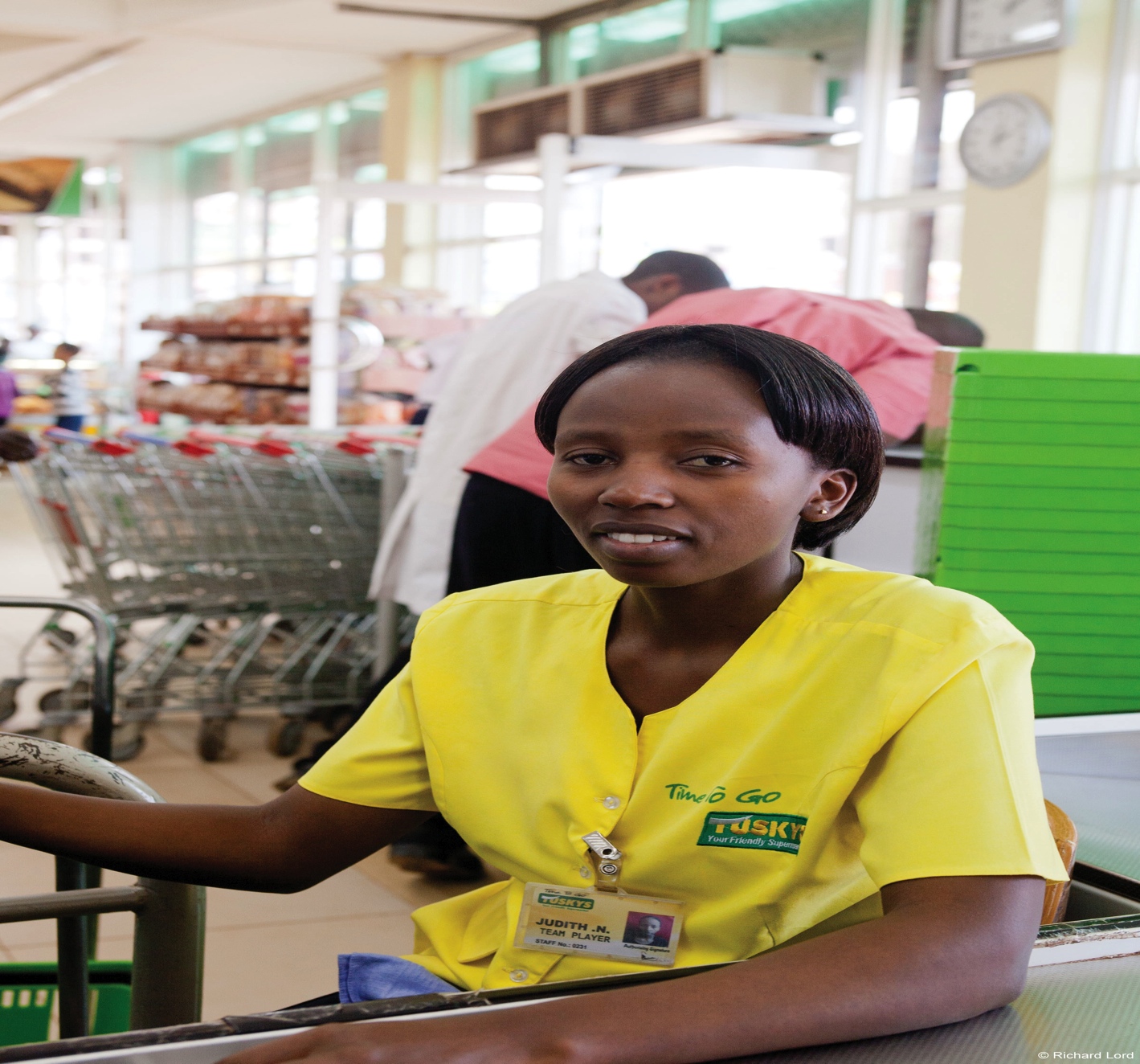 Discussion: Why do women have abortions in the second trimester?
[Speaker Notes: Instructions for the facilitator: Take a few minutes to discuss why women may have no choice but to seek abortion in the second trimester. Make sure the following reasons are mentioned:

Access to safe, legal abortion in the first trimester may be restricted by barriers, and this can delay service provision, particularly for marginalized women, including young, poor, migrant and indigenous women. For example: cost of services may require the woman to save money for a long time. 
Medical conditions that affect the woman, the fetus, or both, sometimes present later in pregnancy.
A woman may be unaware that she is pregnant early in the pregnancy. 

You can explain to participants that “in many countries, complications from unsafe second-trimester abortion cause the majority of abortion-related mortality. Conversely, complications from safe, legal abortion, especially in early pregnancy, are very rare. It is important to remove as many barriers to safe first-trimester abortion as possible because a delay in inducing abortion increases the risk of complications.”]
Signs of complications
Excessive bleeding
Unusual or bad-smelling vaginal discharge
Persistent and severe nausea and vomiting
Severe abdominal pain any day after misoprostol is used or vacuum aspiration completed
Fever any day after misoprostol is used 
Feeling very sick and weak, unable to get out of bed

A woman experiencing signs of complications should seek medical care promptly.
[Speaker Notes: Instructions for the facilitator: Ask participants what abortion-related complications they are familiar with. Ensure the following complications are mentioned: 

Incomplete or failed abortion
Cervical or uterine injury
Sepsis
Hemorrhage
Allergic reactions to medicines used for abortion or pain management 

Remind participants that these complications are very rare from safe, legal abortion. Conversely, the risk for complications from unsafe abortion is very high. 

Ask a participant to read the warning signs listed on the slide. Use Textbox 4.3 ‘Warning signs of abortion-related complications’ in the guide to provide more in-depth information about the different warning signs. For example: Specify that excessive bleeding means soaking more than two sanitary pads per hour for two consecutive hours.]
Postabortion care
[Speaker Notes: Instructions for the facilitator: Share information with participants about postabortion care. Explain that postabortion care includes medical treatment of incomplete and unsafe abortion and related complications, as well as counseling, contraceptive services, and provision of or referrals to other reproductive health-care services. In life-threatening situations, a complete clinical assessment and informed consent may be deferred until after the woman is stabilized (Ipas 2013c).Vacuum aspiration and misoprostol only are both recommended methods for postabortion care (Ipas 2013c). Timely access to postabortion care for all women who need it reduces abortion-related mortality and morbidity.]
Clinical training
Study Ipas clinical resources, including:
Medical abortion: Study guide 
Woman-centered comprehensive abortion care: Reference manual
Woman-centered, comprehensive postabortion care: Reference manual 
Enroll and take free, online courses at Ipas University at www.ipasu.org 
Contact Ipas about its national-level, pre-service programs at training@ipas.org 
Join Medical Students for Choice at www.msfc.org
[Speaker Notes: Instructions for the facilitator: Remind participants that this module only introduces them to comprehensive abortion care. It does not prepare participants for abortion service delivery. Participants who are interested in developing clinical skills are encouraged to contact Ipas for information about its national-level, pre-service training programs. Ipas has several resources on CAC. Participants can also register to take free, online courses on Ipas University at www.ipasu.org. Medical Students for Choice offers another avenue for medical students to advocate for and gain access to clinical training on abortion at www.msfc.org.]
Why I am an abortion provider
Activity 4.B
[Speaker Notes: Instructions for the facilitator: Lead participants through activity 4.B: Why I am an abortion provider, using the instructions in the guide. When prompted by the instructions, present and discuss the slides below. The Module 4 narrative ‘Comprehensive Abortion Care’ provides more information about the topics on the slides. During this activity, you also need to minimize the presentation file in order to open the video that you should have downloaded as part of your preparations for this activity. The video Dr. Nozer Sheriar: Why I’m an abortion provider is available here: https://www.youtube.com/watch?v=a1H1m365ZC4]
“I want to provide complete health care, which is what a family doctor does. Complete is not carving out a little bit here, or carving out a little bit there, within my physical and mental ability to provide. I don’t want to say I’m going to help you during your pregnancy and during your delivery, but I’m not going to help you if you don’t want to be pregnant. That’s incomplete care. I want to treat the whole woman, psychologically, emotionally and physically.” 
– Dr. Perrin, United States (Physicians for Reproductive Choice and Health 2005)
[Speaker Notes: Instructions for the facilitator: Before starting the activity, you can adapt this slide and replace the quote with a supportive and illustrative quote from a provider in your region.]
“I receive more heartfelt thank-you notes from patients who have undergone pregnancy terminations, often in crisis situations or with serious fetal or maternal complications, than from patients with healthy babies after uncomplicated deliveries. That is professionally rewarding…The need for qualified, compassionate and skilled abortion providers is high. Patients deserve the best care. These are a few of the reasons that have motivated me to continue to be an abortion provider ... If we stopped, the world would not be safer for women.” 
– Dr. Broekhuizen, United States (Physicians for Reproductive Choice and Health 2005)
[Speaker Notes: Instructions for the facilitator: Before starting the activity, you can adapt this slide and replace the quote with a supportive and illustrative quote from a provider in your region.]
Module 4 key messages
Essential elements of CAC include counseling; induced abortion; treatment of incomplete or unsafe abortion; contraceptive services; and provision of or referrals to other services 
There are two safe, effective methods for first-trimester abortion. Vacuum aspiration uses suction to evacuate the contents of the uterus. Medical abortion uses medicines to detach and expel the pregnancy. 
A woman has the right to give informed consent for the abortion procedure and to decide which method she prefers.
Complications from safe, legal abortion are extremely rare. Warning signs include excessive bleeding, unusual or bad-smelling vaginal discharge, severe abdominal pain, persistent nausea and vomiting, and feeling very sick. A woman who displays warning signs should seek postabortion care without delay.
[Speaker Notes: Instructions for the facilitator: At the end of Module 4, summarize key messages. Ask participants to read out loud the bullets listed on this slide. Invite them to share any additional key messages they can think of from the module.]
References
All citations and resources mentioned in this presentation are listed in the bibliography of Youth act for safe abortion, a training guide for health professionals